แผนงานการอนุรักษ์พลังงานในโรงงาน/อาคาร SMEs ของสำนักงานพลังงานจังหวัด
สำนักงานปลัดกระทรวงพลังงาน ร่วมกับ
กรมพัฒนาพลังงานทดแทนและอนุรักษ์พลังงาน
15 กันยายน 2566
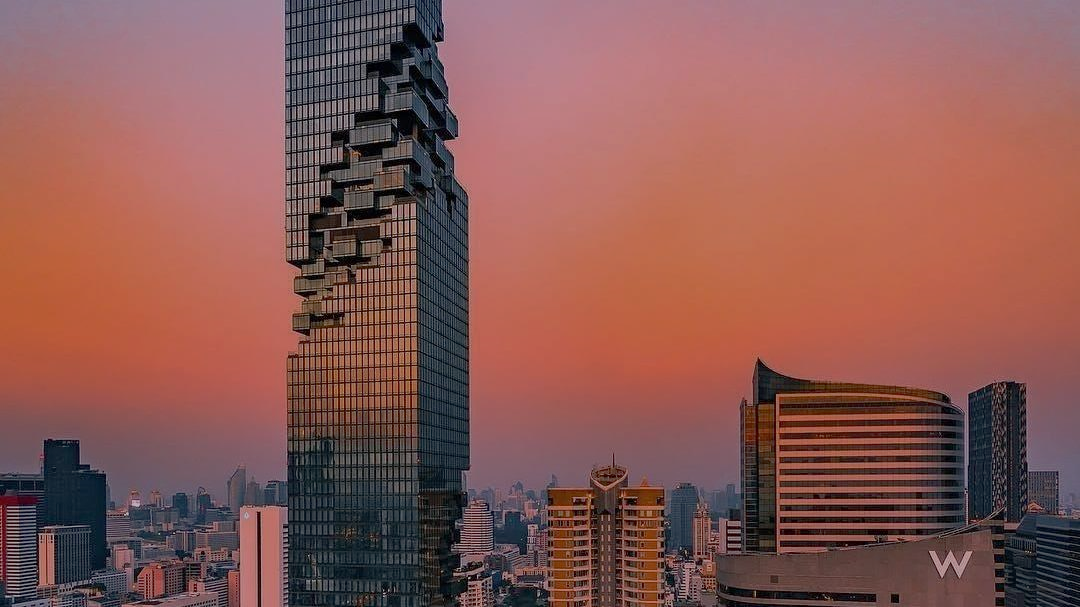 หัวข้อ
1
เป้าหมาย
2
ผลการอบรม สพจ. โดย Mini Plant
การฝึกปฏิบัติลงตรวจร่วมกับ พพ.
3
แผนงานอนุรักษ์พลังงานในโรงแรม ปีงบประมาณ 2567 / 2568
4
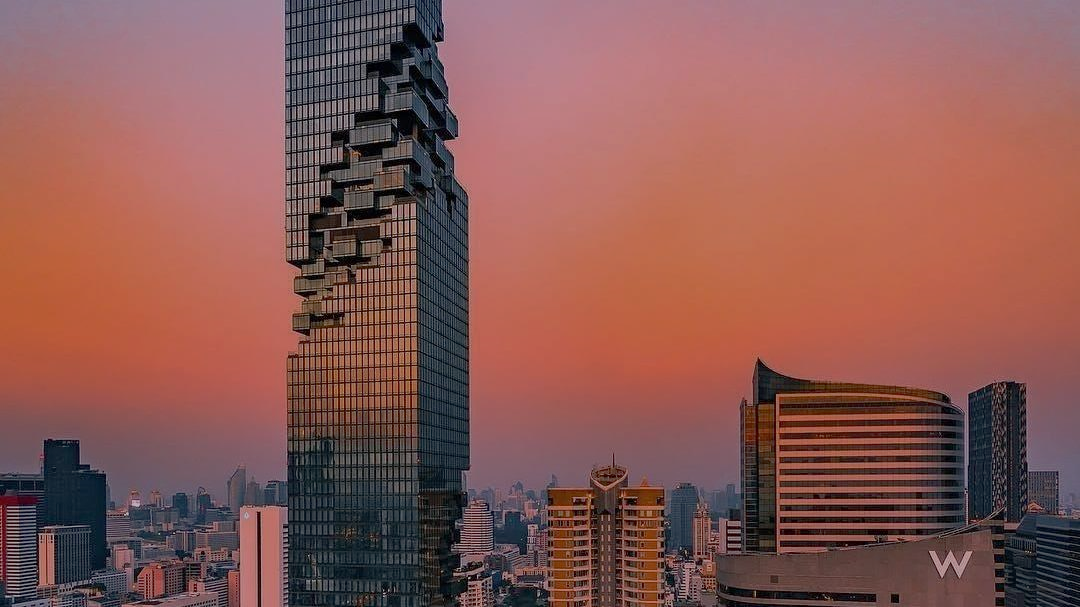 หัวข้อ
1
เป้าหมาย
2
ผลการอบรม สพจ. โดย Mini Plant
การฝึกปฏิบัติลงตรวจร่วมกับ พพ.
3
แผนงานอนุรักษ์พลังงานในโรงแรม ปีงบประมาณ 2567 / 2568
4
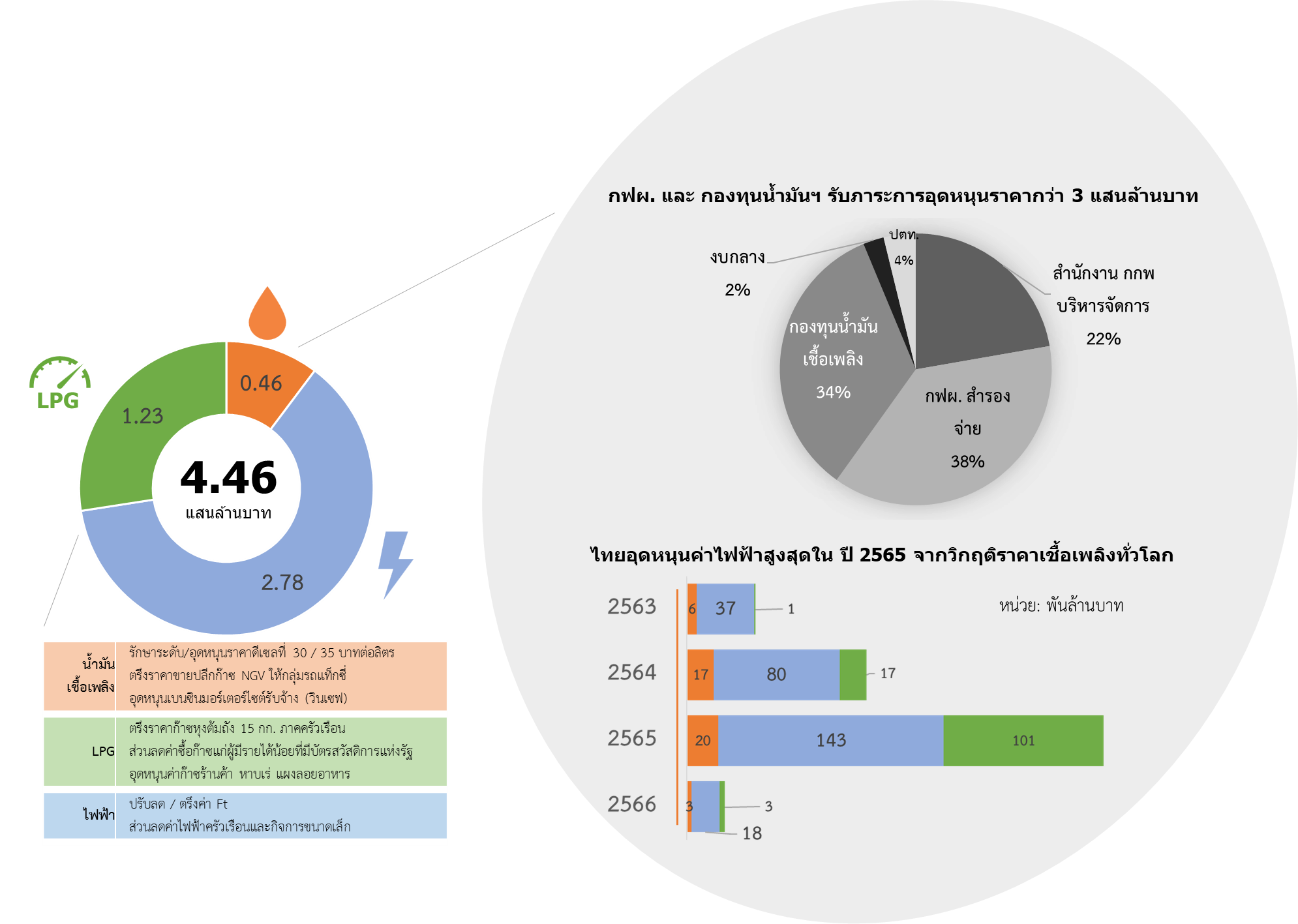 ไทยประสบวิกฤติราคาพลังงาน ต้องนำเข้า LNG ราคาสูงเพื่อผลิตไฟฟ้าและอุดหนุนราคาปี 63-65 กว่า 4.46 แสนล้านบาท
การอนุรักษ์พลังงานในอาคารช่วยบรรเทาวิกฤติราคาพลังงาน นอกเหนือจากมาตรการเฉพาะหน้า
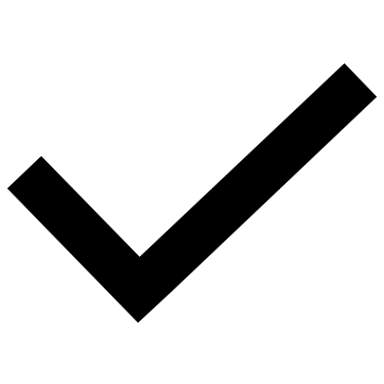 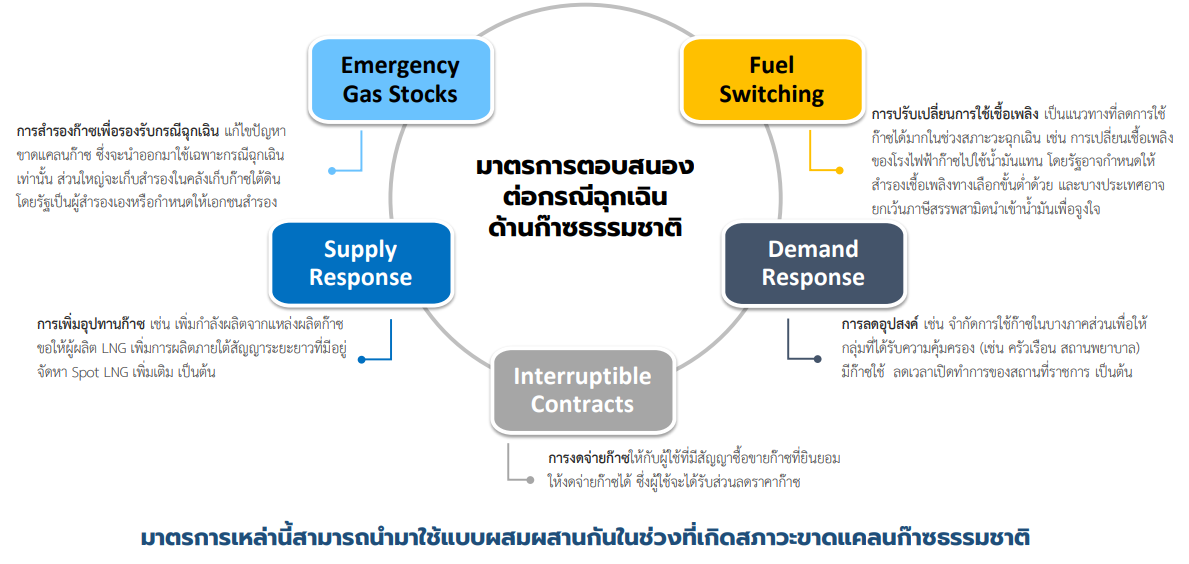 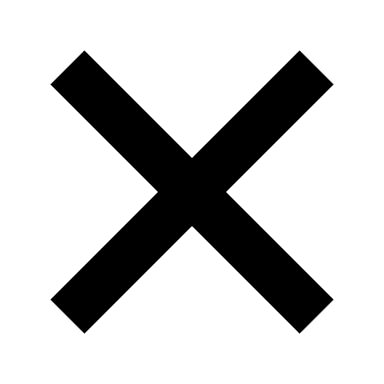 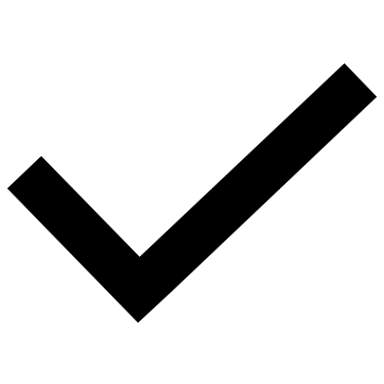 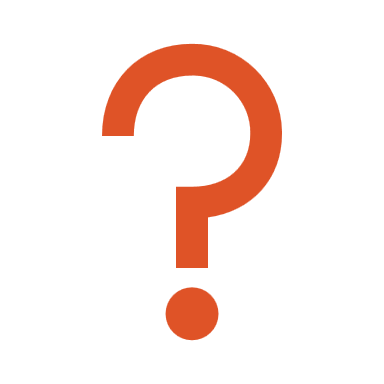 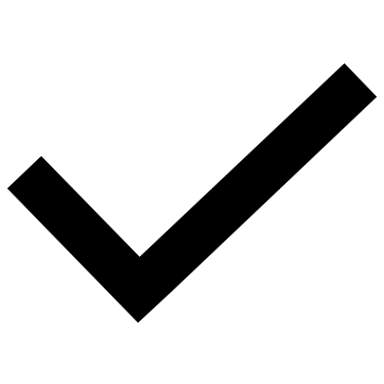 มาตรการที่ดำเนินการแล้ว
มาตรการที่มีแผนจะดำเนินการ
ยังไม่มีแผนดำเนินการ
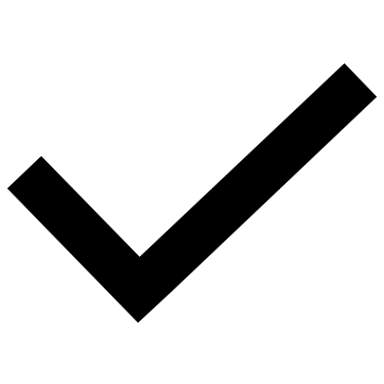 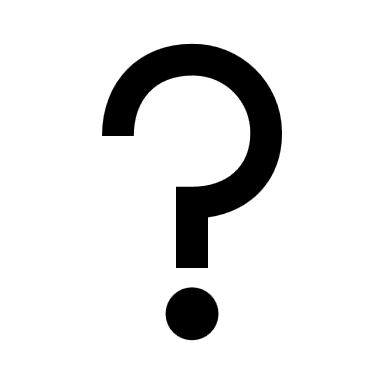 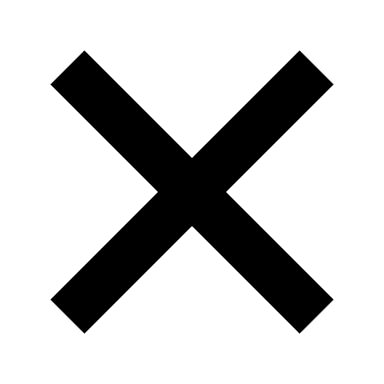 ที่มา: สถาบันปิโตรเลียมแห่งประเทศไทย 2566
เป้าหมาย
เกิดการประหยัดพลังงานอาคาร/โรงงานที่สามารถวัดผลได้ทดแทนการนำเข้า LNG ราคาสูงเพื่อผลิตไฟฟ้า
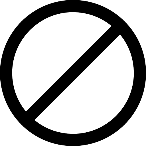 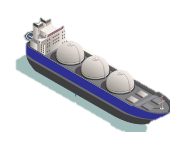 หยุดเรือ LNG 1 ลำ
การดำเนินงานของสำนักงานพลังงานจังหวัด 2566 – 2569
กลุ่มเป้าหมาย
อาคารรัฐ/ธุรกิจ
เริ่มปี 2566
เริ่มปี 2567
โรงงานอุตสาหกรรม
เป้าหมาย
เกิดการประหยัดพลังงานโรงงาน/อาคารที่สามารถวัดผลได้ ทดแทนการนำเข้า LNG ราคาสูงเพื่อผลิตไฟฟ้า
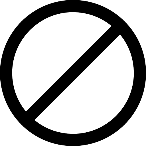 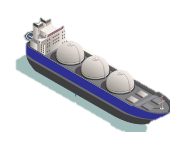 หยุดเรือ LNG 1 ลำ
อาคารรัฐ/ธุรกิจ
2566
2567
2568
* อยู่ระหว่างดำเนินการ
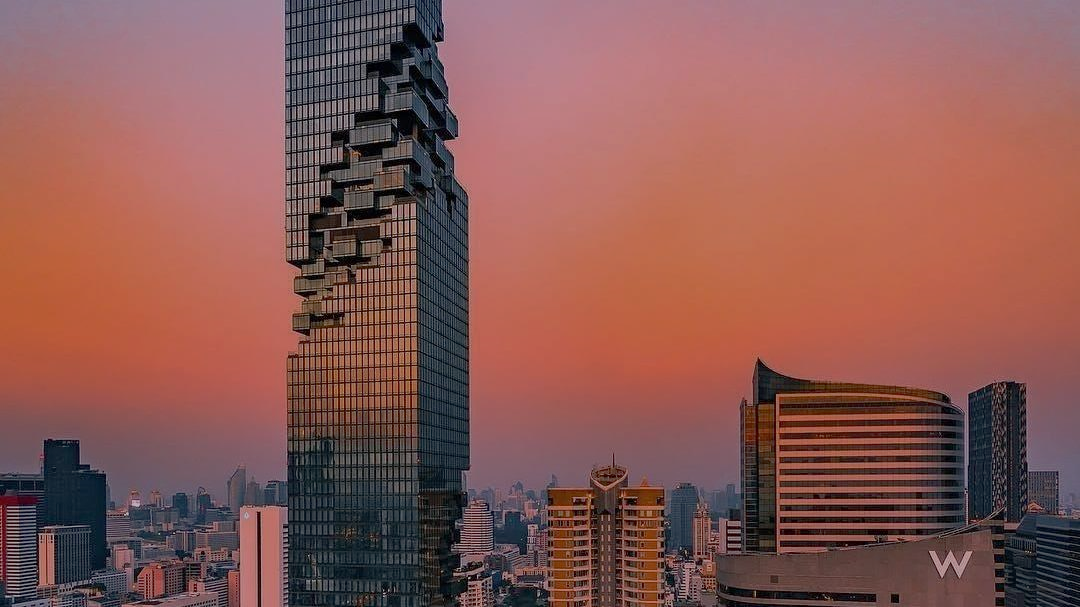 หัวข้อ
1
เป้าหมาย
2
ผลการอบรม สพจ. โดย Mini Plant
การฝึกปฏิบัติลงตรวจร่วมกับ พพ.
3
แผนงานอนุรักษ์พลังงานในโรงแรม ปีงบประมาณ 2567 / 2568
4
ผลการอบรม สพจ. โดย Mini Plant
อบรมเชิงปฏิบัติการ Mini plant หลักสูตรภาคปฏิบัติการสำรวจ ตรวจวัด วิเคราะห์การใช้พลังงาน (Energy Audits) 
โดย วิทยากร จาก พพ. ณ ศูนย์ฝึกอบรม จ.ปทุมธานี
กลุ่มเป้าหมาย 100 คน
หลักสูตร
ผลการอบรม สพจ. โดย Mini Plant
เจ้าหน้าที่ สพจ. เข้าอบรมการตรวจวัดพลังงาน ส่วนใหญ่เป็นวิศวกรพลังงานและนักวิชาการพลังงาน
เจ้าหน้าที่ต้องการ Workshop การใช้อุปกรณ์ตรวจโรงงาน/อาคารจริงเพิ่มเติม และต้องการประสบการฝึกปฏิบัติในโรงงาน/อาคารจริงกับผู้เชี่ยวชาญก่อนปฏิบัติงานด้วยตนเอง
5


4


3


2


1
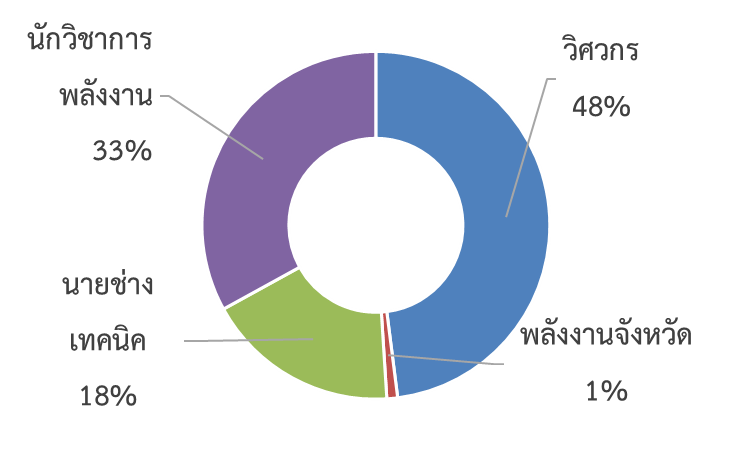 ความสามารถในการใช้เครื่องมือวัด
นายช่างเทคนิค
วิศวกร
นายช่างเทคนิค
วิศวกร
นักวิชาการพลังงาน
 ก่อนอบรม
 หลังอบรม
นักวิชาการพลังงาน
1	2	3	4	5
ความรู้ความเข้าใจทางไฟฟ้า
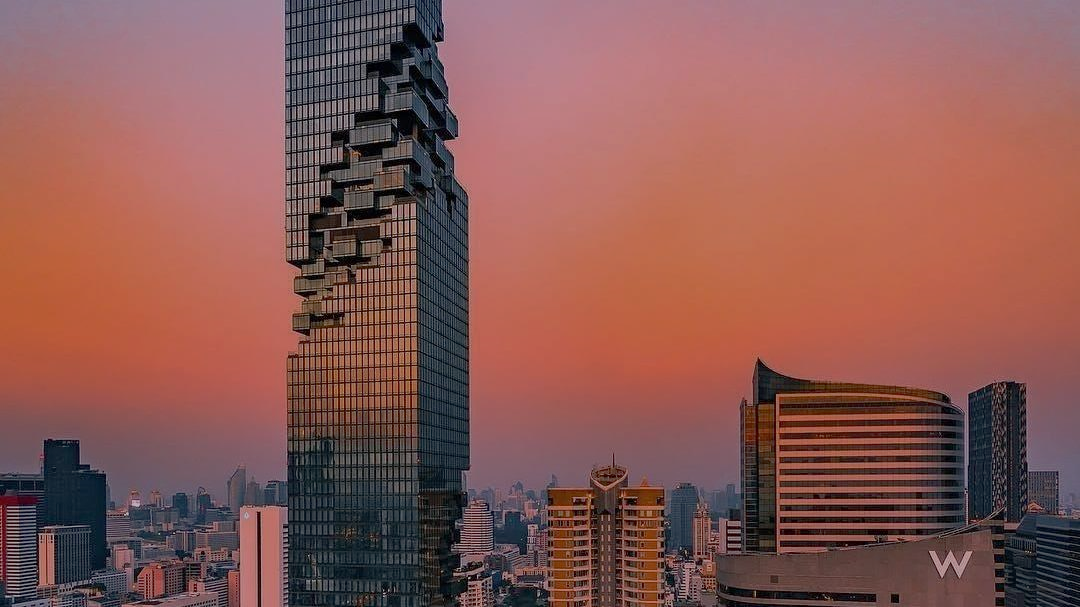 หัวข้อ
1
เป้าหมาย
2
ผลการอบรม สพจ. โดย Mini Plant
การฝึกปฏิบัติลงตรวจร่วมกับ พพ.
3
แผนงานอนุรักษ์พลังงานในโรงแรม ปีงบประมาณ 2567 / 2568
4
การฝึกปฏิบัติลงตรวจร่วมกับ พพ.
1. สพจ. ภาคตะวันออก Audit โรงแรม ร่วมกับ ผู้เชี่ยวชาญ พพ. (กรกฎาคม 2566)
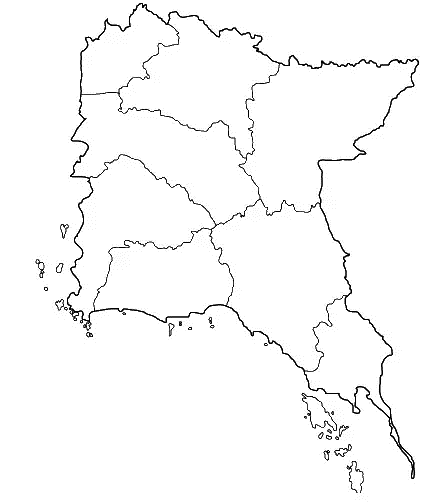 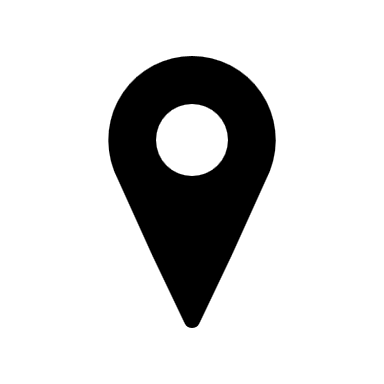 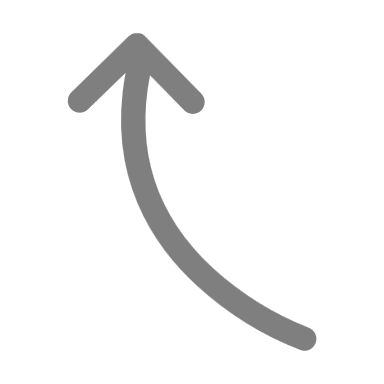 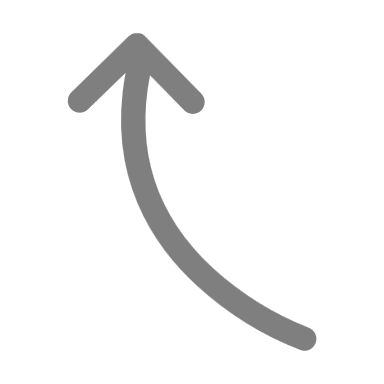 Centara Azure
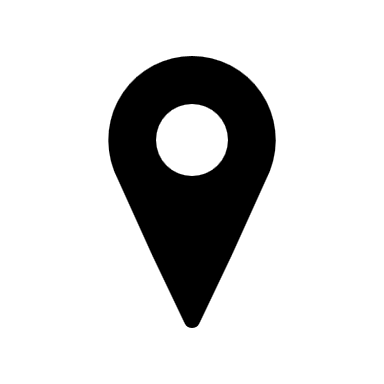 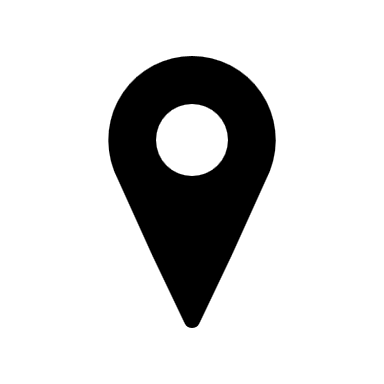 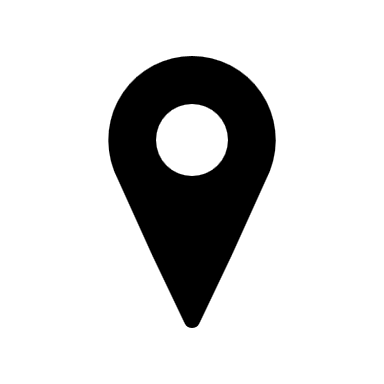 AM2tree
The Motifs Eco
Toscana Trad
การฝึกปฏิบัติลงตรวจร่วมกับ พพ.
2. การ Audit โรงงาน/อาคาร SMEs 100 แห่ง กับกลุ่มอาชีวศึกษา (กันยายน-ธันวาคม 2566)
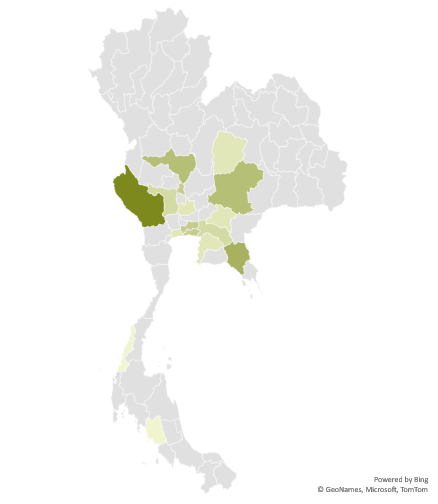 กยผ. แจ้ง แผน Audit โรงงาน ชุดที่ 1 (ช่วงที่ 1 - 29 กันยายน 2566) ตามบันทึกข้อความ พน 0204/2006 ลว. 31 สิงหาคม 2566
กยผ. จัดประชุมชี้แจงออนไลน์ เมื่อ 30 สิงหาคม 2566
#2
* พพ. ทยอยแจ้ง กยผ. ตามผลการรับสมัครโรงงานผู้เข้าร่วมโครงการ
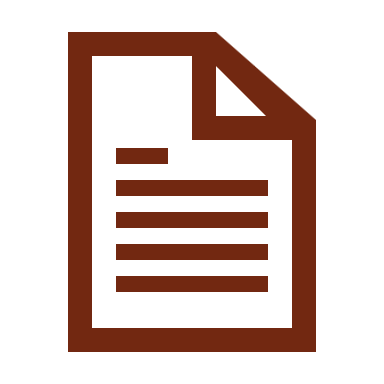 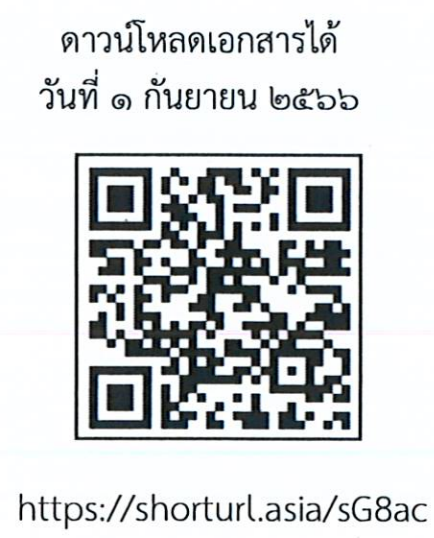 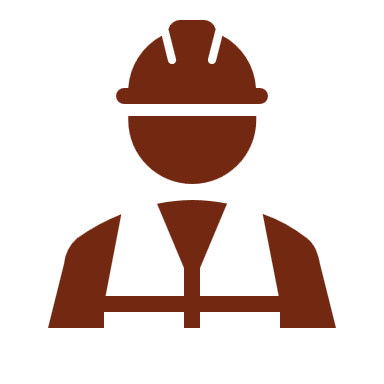 #2
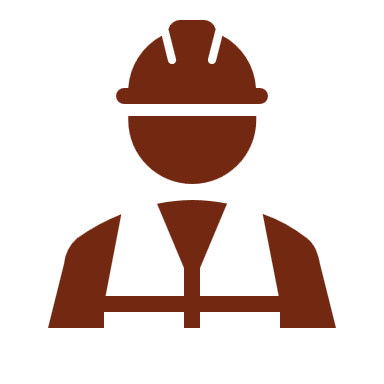 #1
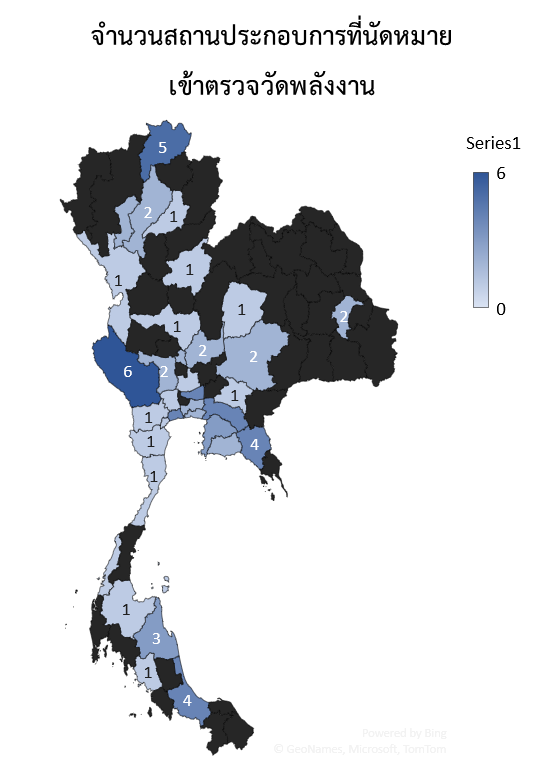 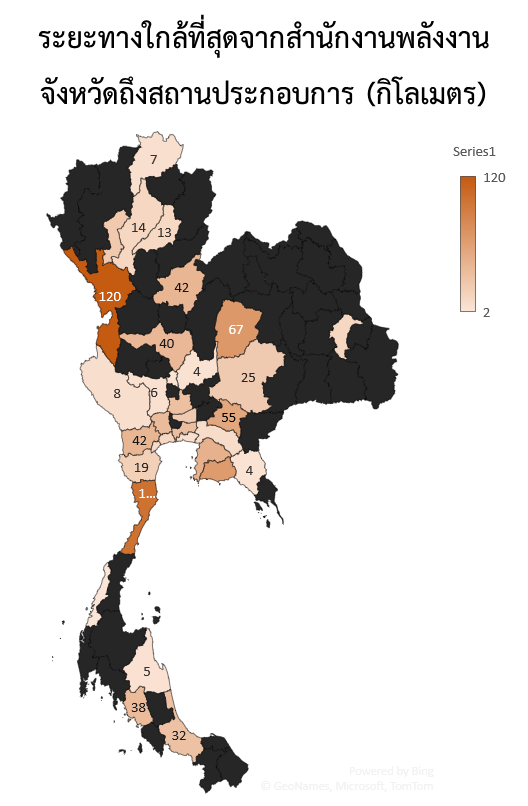 แผนการตรวจวัดพลังงานสถานประกอบการ 72 แห่ง* ของอาชีวศึกษา สิงหาคม – ตุลาคม 2566
สพจ. ที่ไม่มีสถานประกอบการในจังหวัดตนเองอาจเดินทางไปร่วม Audit ในพื้นที่จังหวัดใกล้เคียง รัศมีประมาณ 120 กิโลเมตร (อ้างอิงจากระยะทางที่ สพจ. ที่มีโรงงานต้องเดินทางไกลสุด)
* ข้อมูล พพ. อัพเดตเมื่อ 14 ก.ย. 66 มีจำนวน 72 แห่ง
   จำนวนโรงงานทั้งหมด 100 แห่ง จะทยอยแจ้งรายชื่อต่อไป
การฝึกปฏิบัติลงตรวจร่วมกับ พพ.
รายงานข้อเสนอมาตรการอนุรักษ์พลังงาน
สพจ. ที่ตั้งโรงงานและจังหวัดข้างเคียง ร่วมจัดทำรายงานแบบ ฟอร์มที่ 2 ต่อ 1 โรงงาน
ส่งรายงาน แบบฟอร์มที่ 2 แก่ กยผ. ภายใน 10 วันทำการ หลังลงตรวจโรงงาน ครั้งที่ 2
พพ. (Mini Plants) ตรวจประเมินรายงาน สพจ. เทียบกับรายงานของอาชีวศึกษา เน้นข้อเสนอมาตรการฯ เพิ่มเติมจากทีมอาจารย์อาชีวศึกษา
แบบฟอร์ม ครั้งที่ 1

ข้อมูลเบื้องต้น
ข้อมูลอาคาร
ข้อมูลหม้อแปลง
ค่า SEC อาคาร
ค่า SEC โรงงาน
สรุปผลการตรวจ
แบบฟอร์ม ครั้งที่ 2

ข้อมูลเบื้องต้น
ตรวจวัดอุปกรณ์
มาตรการ
ไฟฟ้า
ความร้อน
สรุปผล
#1
#2
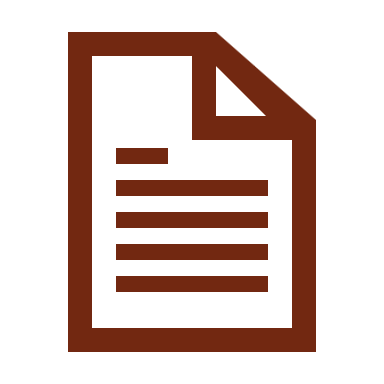 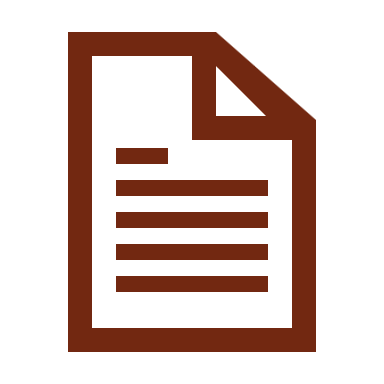 การฝึกปฏิบัติลงตรวจร่วมกับ พพ.
ตัวอย่างอุปกรณ์ตรวจวัด (จัดเตรียมโดยที่ปรึกษา พพ.)
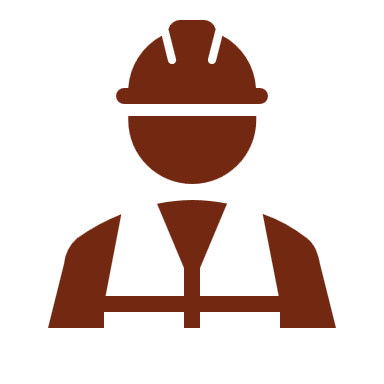 #2
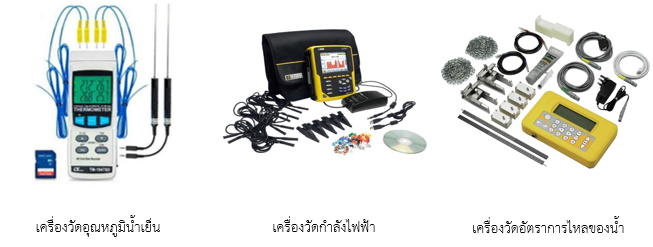 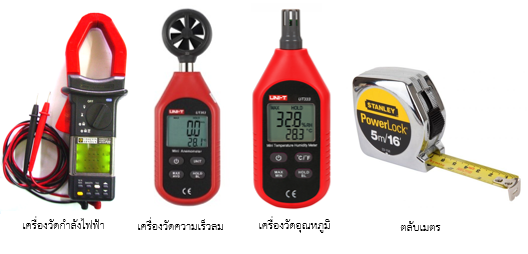 ปรับอากาศ					Chiller
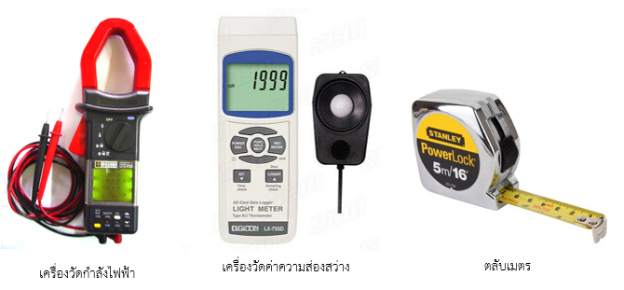 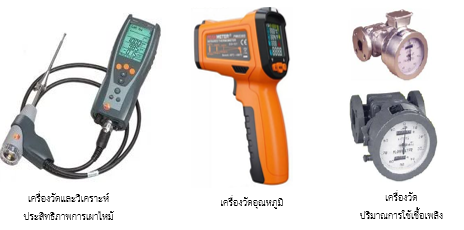 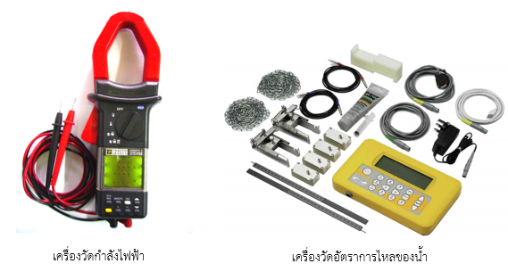 แสงสว่าง					ปั๊มน้ำ				Boiler
การฝึกปฏิบัติลงตรวจร่วมกับ พพ.
3. สพจ. ร่วม Audit โรงแรม กับ ผู้เชี่ยวชาญ พพ. เพิ่มเติม (เมษายน 2567 เป็นต้นไป)
โครงการสาธิตการอนุรักษ์พลังงานแบบมีส่วนร่วมของผู้ประกอบการ SMEs
ขั้นตอนการดำเนินงาน
วัตถุประสงค์
เจ้าหน้าที่สำนักงานพลังงานจังหวัดมีประสบการณ์ On the job training
สามารถขยายผลการส่งเสริมอนุรักษ์พลังงานในโรงแรมกลางและขนาดเล็ก
กลุ่มเป้าหมาย
อาคารธุรกิจทั่วประเทศ 12,000 แห่ง เน้นโรงแรมนอกข่ายอาคารควบคุม โดยปี 2567 เน้นโรงแรม
สป.พน. คัดเลือกเจ้าหน้าที่ สพจ. ที่ผ่านการอบรมและการฝึกปฏิบัติจริง
สป.พน. และ พพ. ร่วมจัดหาโรงแรมเป้าหมาย
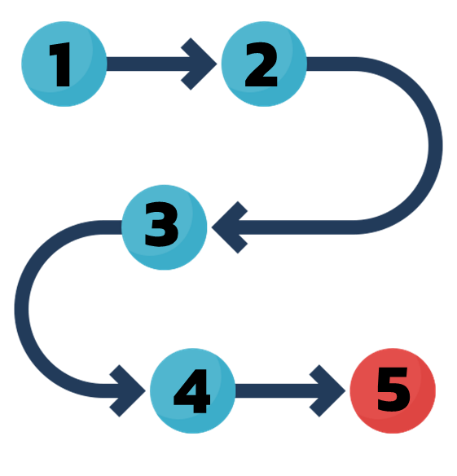 กำหนดจังหวัดและแผนการเข้า Audit
สพจ. มีประสบการณ์ On the job training และสามารถให้คำแนะนำเองได้
สพจ. และ พพ. ตรวจสอบและให้คำแนะนำมาตรการโรงแรม
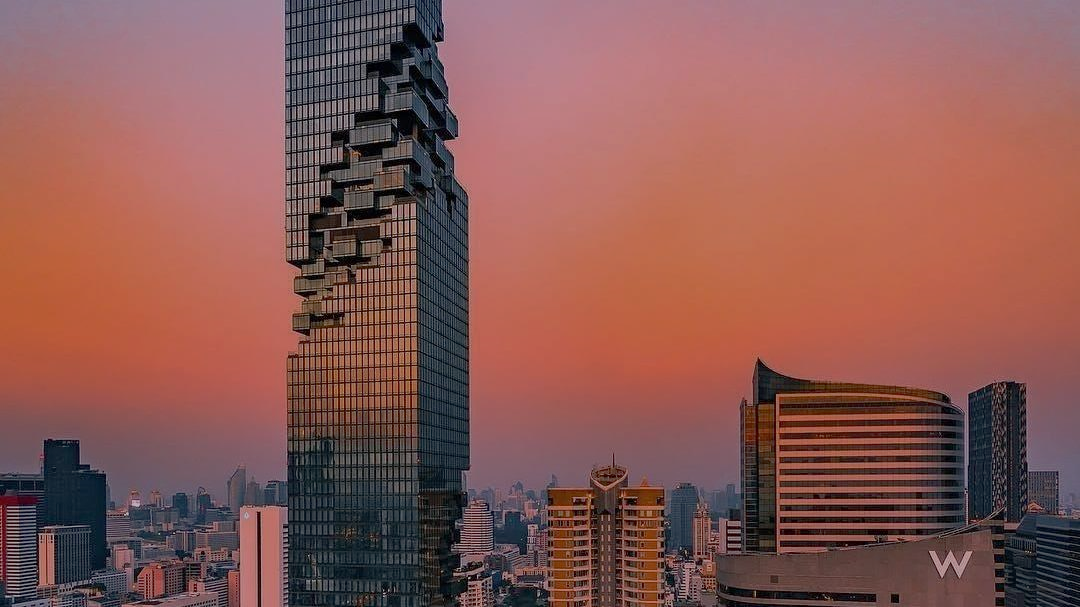 หัวข้อ
1
เป้าหมาย
2
ผลการอบรม สพจ. โดย Mini Plant
แผนงานการลงตรวจร่วมกับ พพ.
3
แผนงานอนุรักษ์พลังงานในโรงแรม ปีงบประมาณ 2567 / 2568
4
แผนงานอนุรักษ์พลังงานในโรงแรม ปีงบประมาณ 2567 / 2568
โครงการเพิ่มประสิทธิภาพการใช้พลังงานในระดับภูมิภาค สป.พน.
วัตถุประสงค์
พัฒนาองค์ความรู้บุคลากรด้านการเพิ่มประสิทธิภาพการใช้พลังงานในโรงงานและอาคาร
สพจ. สามารถตรวจวัด และมาตรการการอนุรักษ์พลังงานในอาคารสถานประกอบการได้

กลุ่มเป้าหมาย
เจ้าหน้าที่ สพจ. ที่ผ่านการอบรมและฝึกปฏิบัติการตรวจวัดพลังงาน
โรงแรมขนาดกลาง-เล็ก
กลุ่มโรงแรมเป็นมิตรกับสิ่งแวดล้อม ของ ททท. 103 แห่ง
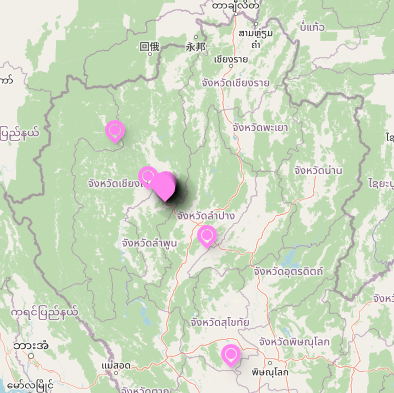 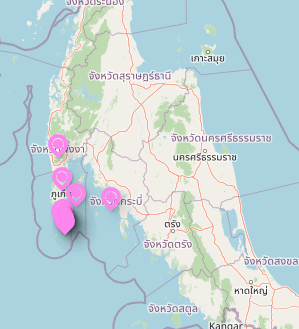 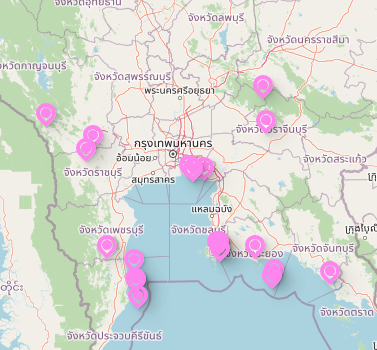 อุปกรณ์สาธิต เครื่องมือตรวจวัดระบบปรับอากาศ – แสงสว่าง
ภาคเหนือ		       ภาคกลาง-ตะวันตก                         อันดามัน
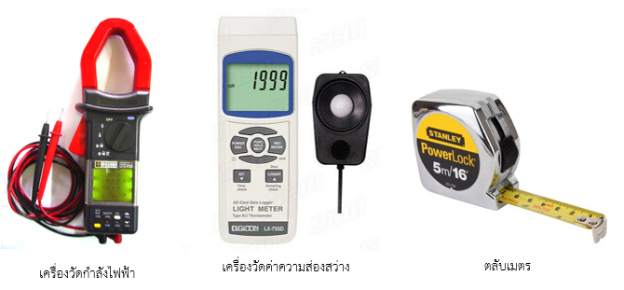 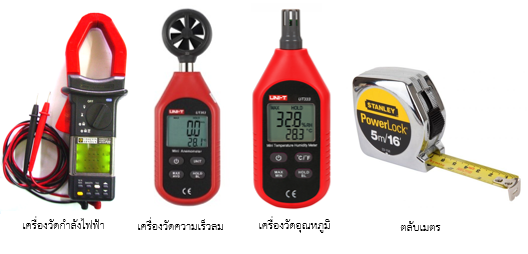 แผนงานอนุรักษ์พลังงานในโรงแรม ปีงบประมาณ 2567 / 2568
โครงการเพิ่มประสิทธิภาพการใช้พลังงานในระดับภูมิภาค สป.พน.
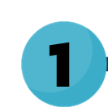 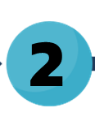 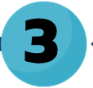 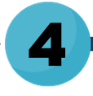 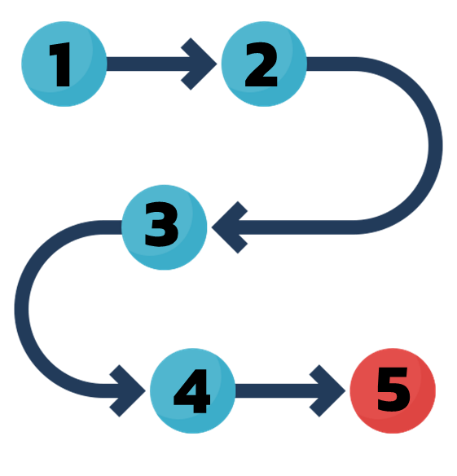 * กยผ. อยู่ระหว่างประสานโครงการโรงแรมที่เป็นมิตรกับสิ่งแวดล้อม ททท.  https://cf-hotels.com/ ณ กันยายน 2566
ผลประโยชน์ที่คาดหวัง
เกิดการประหยัดพลังงานโรงงาน/อาคารที่สามารถวัดผลได้ ทดแทนการนำเข้า LNG ราคาสูงเพื่อผลิตไฟฟ้า
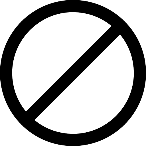 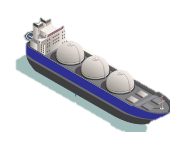 หยุดเรือ LNG 1 ลำ
ปี 2567 - 2569
โรงแรม รับทราบได้รับการตรวจวัดพลังงานและดำเนินการตามข้อเสนอแนะมาตรการการอนุรักษ์พลังงานไม่น้อยกว่า 100 แห่ง 
โรงงานอุตสาหกรรม รับทราบข้อมูลและเข้าร่วมโครงการลงทุนเพื่ออนุรักษ์พลังงานโดยการลงทุนปรับเปลี่ยนอุปกรณ์ไม่น้อยกว่า xx แห่ง
สามารถติดตามผลการดำเนินงานตามมาตรการอนุรักษ์พลังงานอย่างน้อยร้อยละ xx ของที่ตรวจวัด
เกิดมูลค่าผลประหยัดระหว่างปี 2567 – 2569 ประมาณ 1,200 ล้านบาท เทียบเท่ามูลค่าเรือ LNG 1 ลำ
ประเด็นความท้าทาย และข้อเสนอแนวทางการพัฒนา
กลุ่มเป้าหมาย
อาคารรัฐ/ธุรกิจ
โรงงานอุตสาหกรรม